Colorado Department of StateJudd Choate, State Election Director
BEAC 2024 State Primary Election
September 6, 2024
303-869-4927
judd.choate@coloradosos.gov
Colorado Department of State
Voter Registration
Who is Eligible to Register to Vote in Colorado (and most of the U.S.)?
Legal Requirements:

Must be a U.S. Citizen 
Must be 16 years of age (18 to vote)
Must be a Colorado resident
Can’t be a currently incarcerated Felon

What is residency? Legal term for where a person calls ”home.”
Colorado Department of State
Automatic Voter Registration
Automatic Voter Registration
Three Possibilities:
Voter Registration for an Eligible Citizen
The person is ineligible
Not a Citizen
Not 16 years of age yet
Currently Registered Voter

(If Data Moves Forward…)

Two Outcomes: 
The elector’s county clerk verifies that the record is complete. If not, the registration is made incomplete and the voter is sent a mailing requesting the missing information. 
If the elector’s record is complete, the county clerk approves the registration and sends a notice to the elector that they are registered to vote. 
The elector can return the notice to either decline to be registered or to affiliate with a party. 
If the elector does not decline to be registered within 20 days after the notice is mailed and the form is not returned as undeliverable, the elector is then registered to vote.
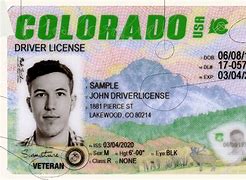 Automatic Voter Registration States
2024 Automatic Voter Registration New Registrations
2024 Automatic Voter Registration Updated Registrations
2024 Automatic Voter Registration New Registrations (16-17 years old)
Colorado Department of State
Online Voter Registration
Online Voter Registration
42 states and the District of Columbia have online voter registration. A driver’s license is the basis for every online transaction – except NJ and CO.

The Department of State hosts an online voter registration site at www.govotecolorado.gov. This allows currently registered voters and eligible Coloradans to register to vote online, see a sample ballot, and verify their voter registration.  

These applications are typically “complete” upon submission. So, the county approves the entry and sends a 20-day mailing to confirm the address - unless it’s an SSN application without a signature.
2020 New Online Voter Registrationsby Month
2024 New Online Voter Registrationsby Month
2020 Updated Online Voter Registrationsby Month
2024 Updated Online Voter Registrationsby Month
Same Day Registration States
Colorado Department of State
Current Voter Registration Numbers
Registered Voters 2014-2024
Note: As of December 1st each year
Colorado Voter Registration By Party 2014-2024
Colorado Department of State
2024 State Primary Election
2024 State Primary Election Active Voter Count
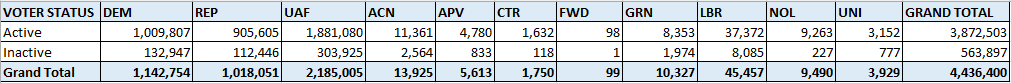 2024 State Primary Election Turnout Numbers
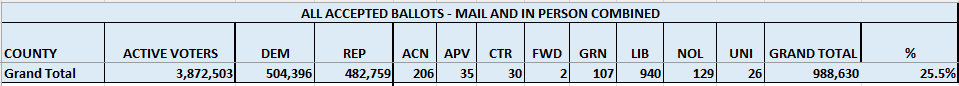 2024 State Primary Election CD4 Active Voter Count
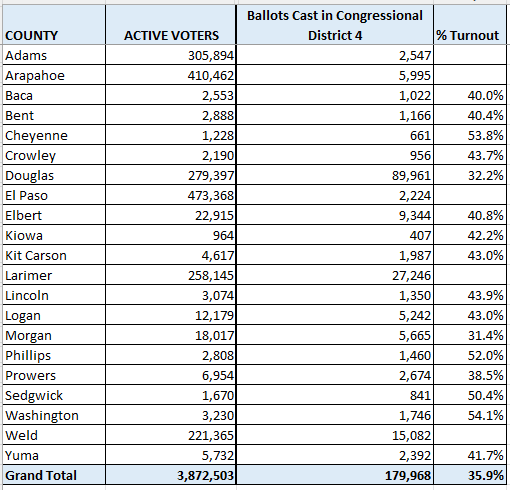 2024 State Primary Election CD4 Turnout Numbers
2024 State Primary Election Voter Service and Polling Centers
What transactions can occur at a VSPC?:
Vote in person – void mail ballot, issue a new ballot
Paper ballot
Ballot Marking Device 
Register to vote 
Update voter registration

Number of Transactions – 7,493
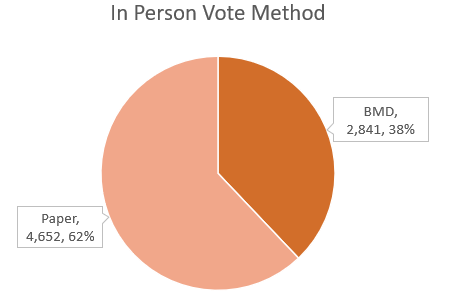 2024 State Primary Election VSPC Activity by Day (7,493)
2024 State Primary Election Turnout  In-Person Voting
2024 State Primary Election Unaffiliated Voter Ballot Choice
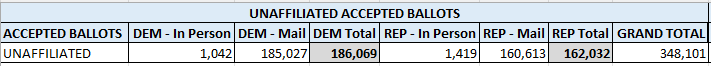 2024 State Primary ElectionProvisional Ballots
11 Provisional Ballots were cast in the 2024 State Primary Election
3 accepted
8 rejected
2024 State Primary Election Canvass Board Data
61* Counties unanimously approved the 2024 State Primary canvass report.

Three counties did not receive the unanimous sign-off of the canvass report. Those counties were:
Boulder
El Paso
Jefferson

In each case, the Republican representative the canvass board withheld their approval.
*Saguache County changed from a 2-1 vote to a 3-0 vote because the Republican Party Chair did not attend the Canvass. The next day a new Republican representative was appointed, who did approve.
2024 State Primary Election BallotTrax Numbers
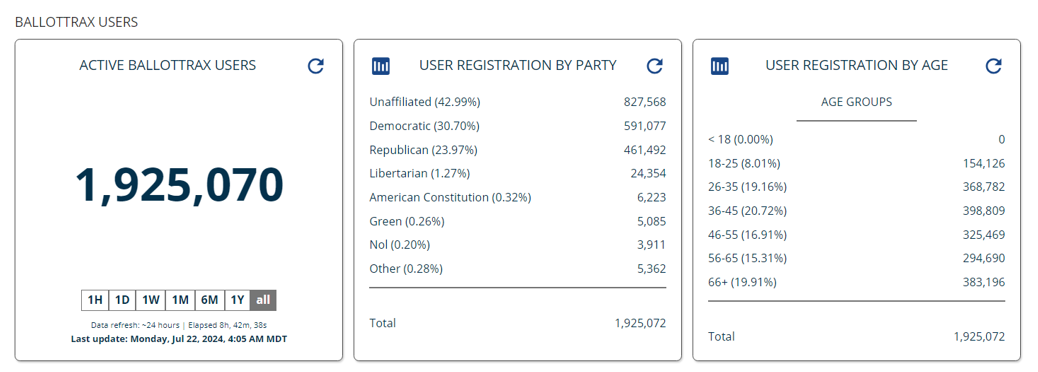 *50.6% of the state’s registered voters are BallotTrax users. 
**Douglas County has the highest rate of BallotTrax users at 64.6%. Pitkin County is second at 61.2%.
***Sedgwick county has the lowest BallotTrax use at 25.0% followed by Bent at 25.8%. 
.
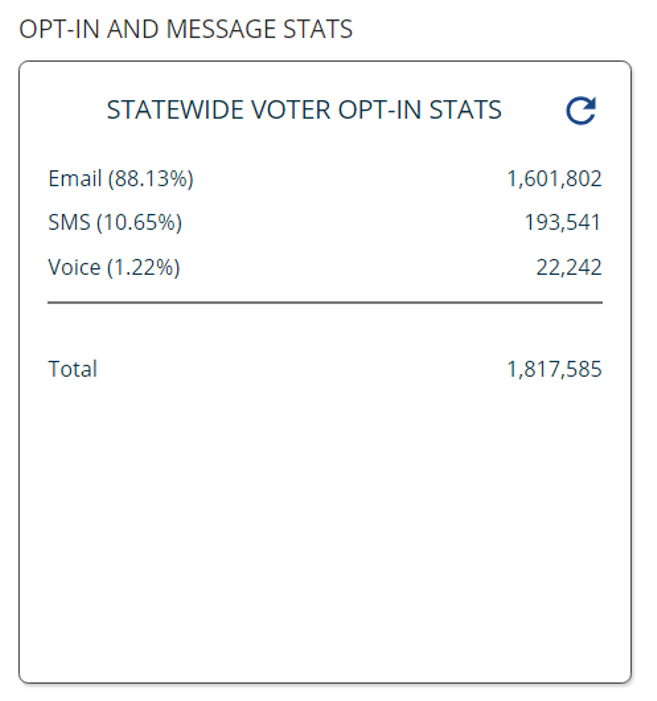 2024 State Primary Election BallotTrax Numbers Continued…
Colorado Department of State
Colorado In Relation to Other States
Colorado’s Voter Registration Rate Compared to the Nation
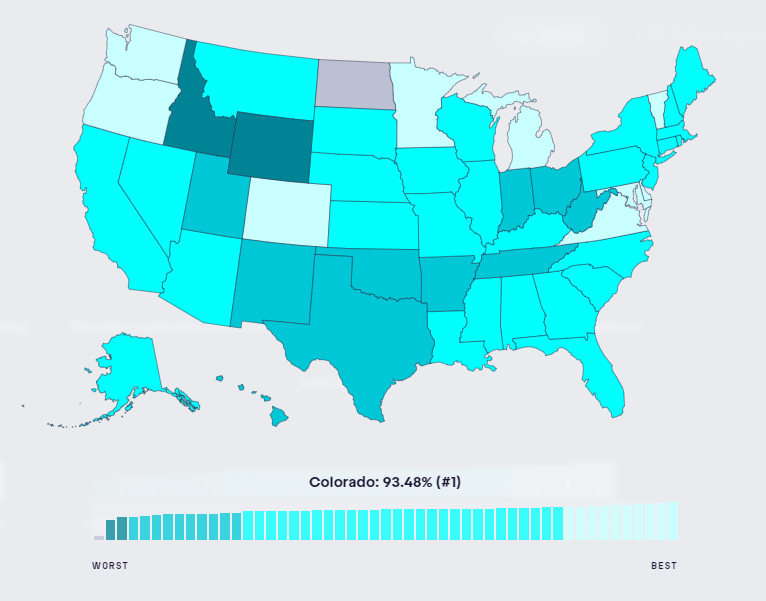 Colorado v. National VEP Turnout 2000-2022
Top States VEP Turnout2000-2022
Thank you.
Colorado Department of StateJudd Choate, State Election Director
judd.choate@coloradosos.gov
303-869-4927